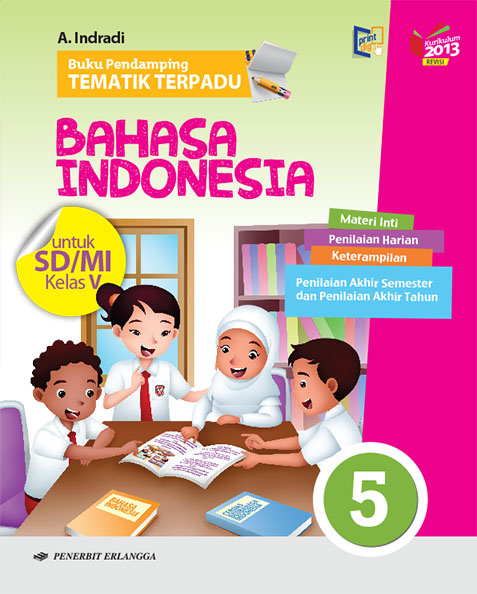 Media Mengajar
Buku Pendamping
TEMATIK TERPADU
Bahasa Indonesia
Kelas VA
HENI NURHAENI,M.Pd
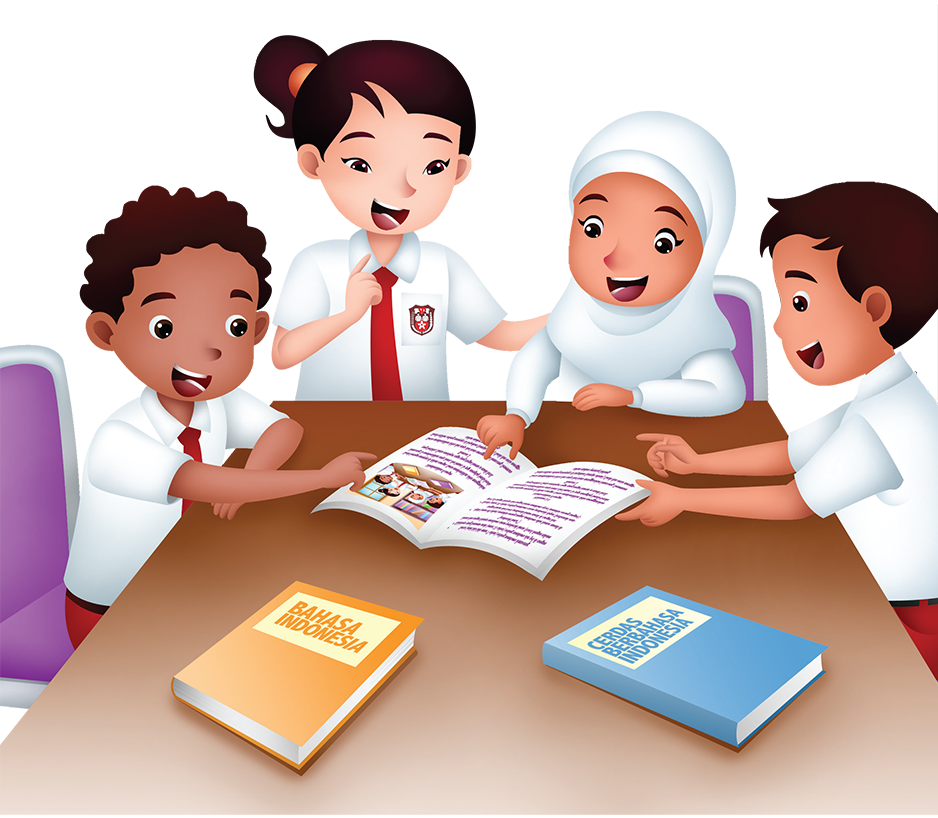 Tema 4
Sehat itu Penting
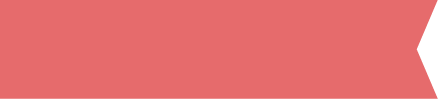 Materi Inti Subtema 1
KD 3.6
Unsur dan Jenis Pantun
Pantun adalah seni merangkai kata yang digunakan untuk mengungkapkan perasaan.
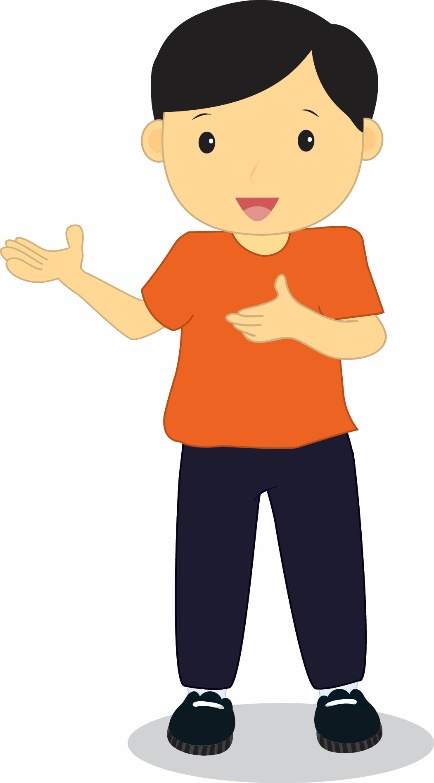 Ciri-ciri pantun, yaitu:
berima a-b-a-b,
terdiri atas empat baris dalam satu bait,
baris pertama dan kedua merupakan sampiran, sedangkan baris ketiga dan keempat merupakan isi,
setiap baris terdiri atas 8—12 suku kata.
Pantun dibedakan menjadi tiga jenis, yaitu:
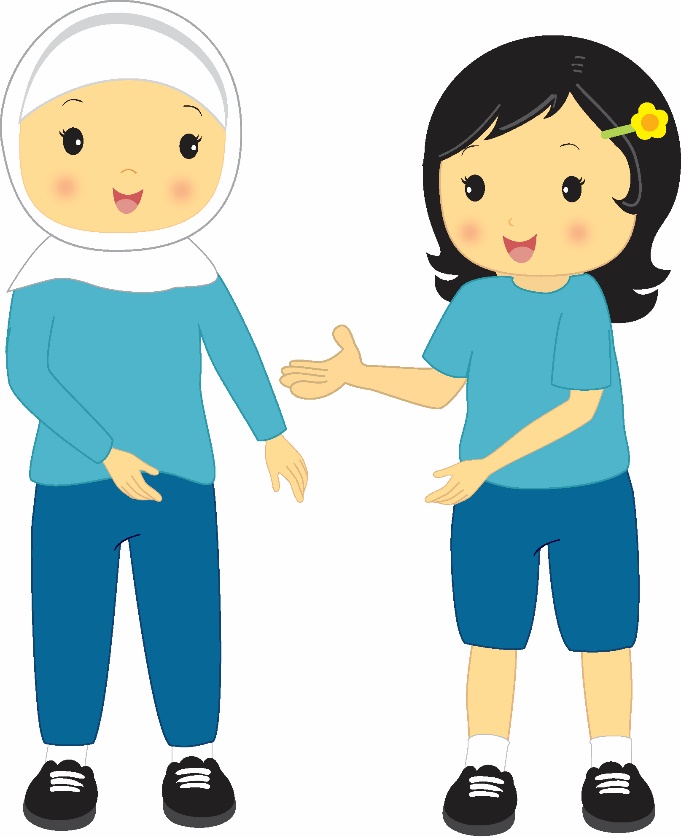 Pantun kanak-kanak, berisi pengalaman yang berhubungan dengan kehidupan masa kanak-kanak, misalnya keceriaan atau kesedihan seorang anak.
Contoh: 
Pagi ini membaca koran
Baca berita orang hilang
Bermain kejar-kejaran
Badan sehat hati pun senang
Pantun muda, mengisahkan pengalaman atau kehidupan masa muda dan biasanya berkaitan dengan perkenalan dengan seseorang, hubungan asmara, serta perasaan kasih sayang.
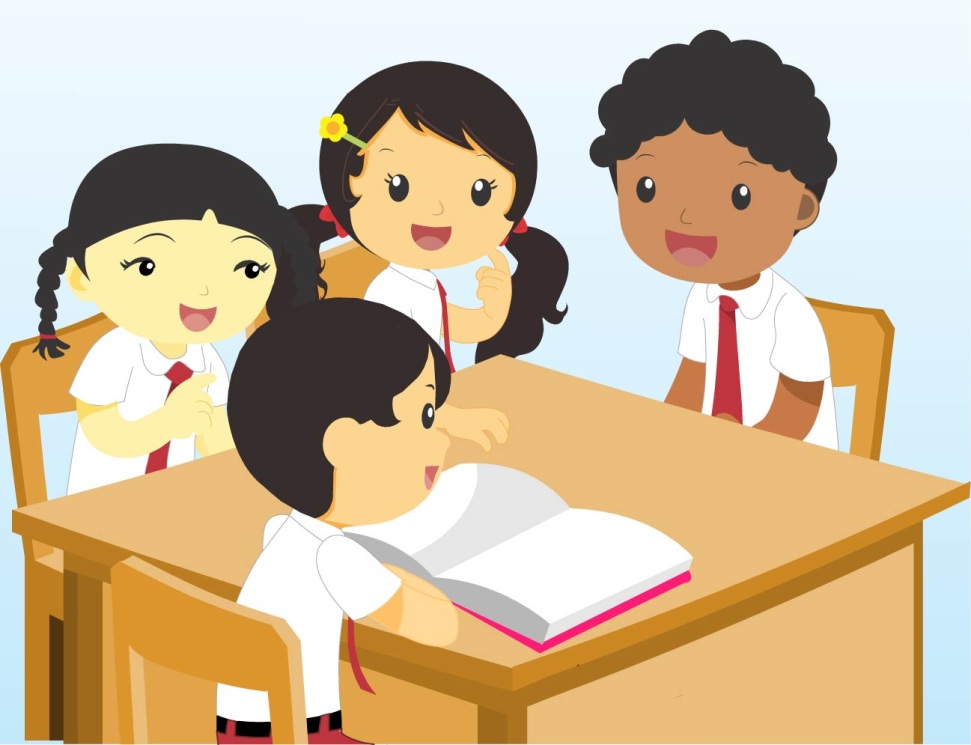 Contoh:
Pepaya padat penuh berisi
Bila dimakan enak rasanya
Nama dan alamat telah kuberi
Jangan lupa kunjungannya
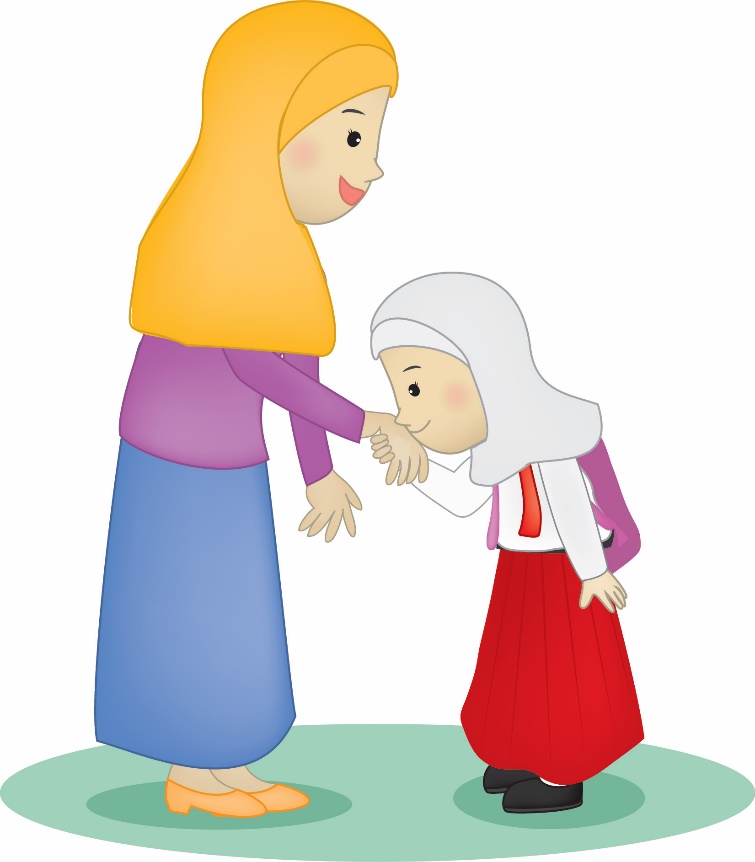 Pantun tua, biasanya berisi nasihat atau pesan dari orang tua kepada anaknya.
Contoh: 
Kancil menulis di daun lontar
Ketika mentari telah bersinar
Belajar tak sekadar pintar
Namun menjadi pribadi benar
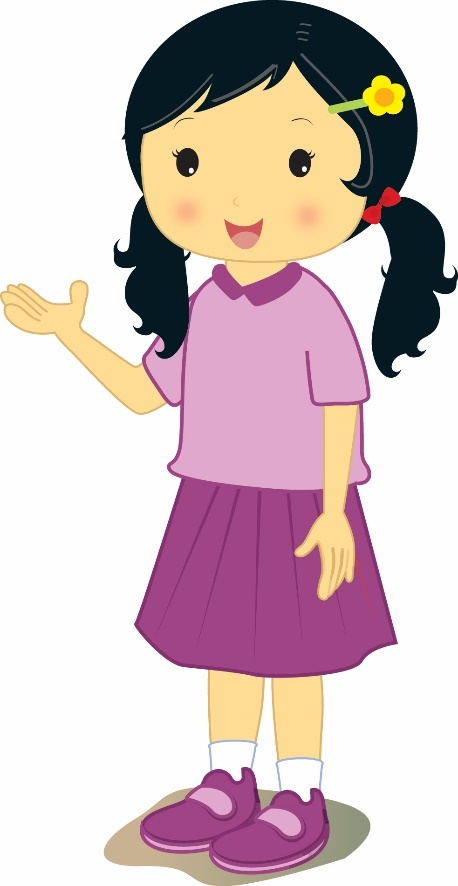 Pantun teka-teki, biasanya berisi pertanyaan dan digunakan untuk permainan tanya-jawab.
Contoh: 
Burung nuri burung dara,
Terbanglah di sekitar layangan,
Cobalah cari wahai saudara, 
Makin diisi makin ringan
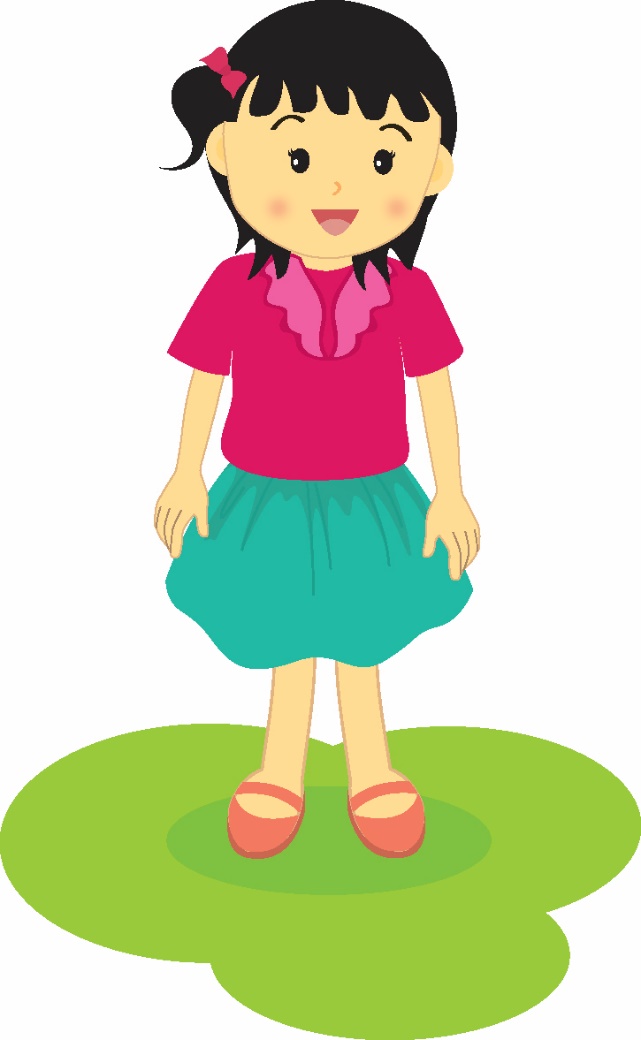 Pantun kiasan berisi suatu pesan yang sampaikan secara tersirat atau tersembunyi.
Contoh:
Berburu ke padang datar,
Mendapat rusa belang di kaki.
Berguru kepalang ajar,
Bagai bunga kembang tak jadi.
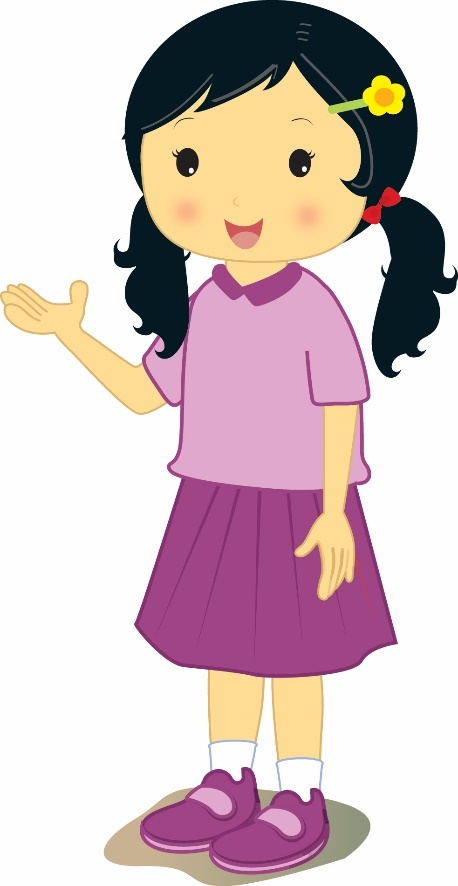 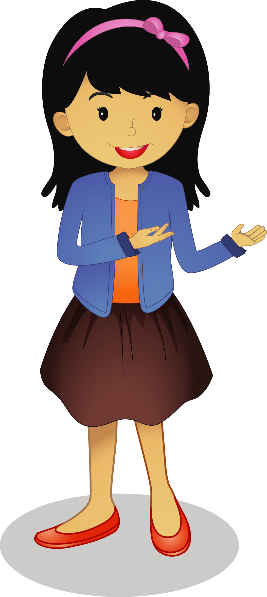 SELAMAT BELAJAR

 DAN TETAP SEMANGAT
HENI NURHAENI,M.Pd